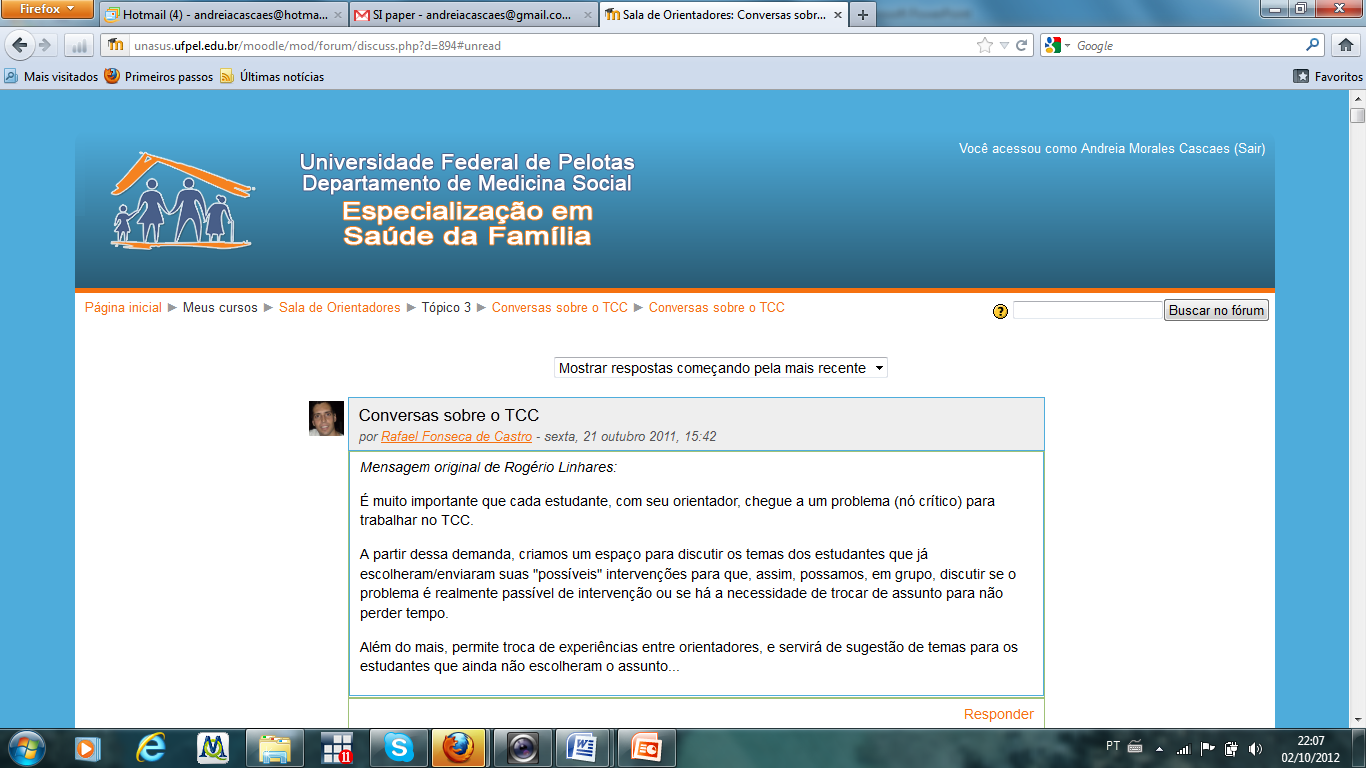 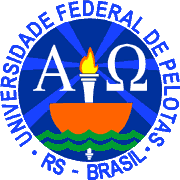 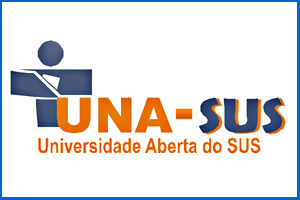 MELHORIA DA QUALIDADE DA ATENÇÃO AO PRÉ-NATAL E PUERPÉRIO NA ESTRATÉGIA DE SAÚDE DA FAMÍLIA – CONTADOR EM POÇO BRANCO/RN
Ludmila Maria Corral de Medeiros

Orientadora: Maria Marta Amancio Amorim

Pelotas, Março de 2014
Introdução
Importância da ação programática


Binômio materno&fetal
Impacto econômico, coletivo e individual





BRASIL. Ministério da Saúde - Secretaria de Atenção à Saúde. Departamento de Ações Programáticas Estratégicas. Brasília (DF). Pré-Natal e Puerpério.  Atenção Qualificada e Humanizada (Manual Técnico). 2005. Disponível em: < http://bvsms.saude.gov.br/bvs/publicacoes/pre-natal_puerperio_atencao_humanizada.pdf >. Acesso em 03 jan. 2014. 
BRASIL. Ministério da Saúde. Secretaria da Atenção à Saúde. Departamento de Atenção Básica. Brasília (DF). Cadernos de Atenção Básica – Atenção ao Pré-Natal de baixo risco.) 2012 a. Disponível em: < http://bvsms.saude.gov.br/bvs/publicacoes/cadernos_atencao_basica_32_prenatal.pdf >. Acesso em 03 jan. 2014.
Município de Poço Branco, RN
População: 13.949 habitantes (IBGE, 2010)
06 Unidades de Estratégia de Saúde da Família 
01 Hospital Municipal – atua como unidade mista
01 Centro de Especialidades :
	cardiologista, cirurgião geral, ginecologista, nutricionista, psicóloga e fisioterapeuta.
Não há Núcleo de Apoio à Saúde da Família (NASF)
Não há Centro de Especialidades odontológicas (CEO)
Introdução
Caracterização da ESF - Contador – Zona Rural
População: 1739 habitantes

1 equipe (01 médico, 01 enfermeira, 01 dentista, 01 tec. de saúde bucal, 01 tec. enf., 01 auxiliar de enf,  05 ACS, 01 ASG e 01 motorista)
Introdução
Situação da ação programática antes da intervenção
Baixa cobertura;

Exames laboratoriais;

Exames ginecológicos e avaliação bucal;
Objetivo geral
Melhorar a atenção ao pré-natal e puerpério na ESF-Contador
Metodologia
Protocolo - Ministério da saúde, 2012 -  “Cadernos de Atenção Básica: Atenção ao Pré-Natal de Baixo Risco”

Ações em 4 eixos:
   - Organização e gestão dos serviços
   - Qualificação da prática clínica
   - Engajamento Público 
   - Monitoramento e avaliação

Registro: ficha-espelho

Monitoramento -  planilhas para coleta de dados
Metodologia
Logística:
Consulta ao Caderno de Atenção Básica
Pactuação com a gestão
Ficha-espelho (pré-natal e saúde bucal)
Treinamento da equipe
Grupo das gestantes.
Armazenamento e comparação dos dados.
Pactuação com a gestão
Treinamento da equipe
Grupo de Gestantes
Grupo de Gestantes
Objetivos específicos
Ampliar a cobertura do pré-natal
Melhorar a adesão ao pré-natal
Melhorar a qualidade da atenção ao pré-natal e puerpério realizado na ESF-Contador
Melhorar registro das informações
Mapear as gestantes de risco 
Promover a Saúde no pré-natal
Indicador  1. Proporção de gestantes cadastradas no Programa de Pré-natal e Puerpério.
Meta esperada: 100%

Meta alcançada:  	Mês 1 - 42,3% (11)
		Mês 2- 46,2% (12)
 		 Mês 3 - 53,8 % (14)
Indicador 2. Proporção de gestantes captadas no primeiro trimestre de gestação.
Meta esperada: 100%

Meta alcançada: 	Mês 1 – 90,2% (10)
		Mês 2 – 91,7% (10)
		Mês 3 – 85,7% (12)
Indicador 3. Proporção de gestantes com primeira consulta odontológica.
Meta esperada: 100%

Meta alcançada:  Mês 1 – 63,6% (7)
	           Mês 2 – 75% (9) 
		Mês 3 – 71,4% (10)
Indicador 4. Proporção de gestantes de alto risco com primeira consulta odontológica.
Meta esperada: 100%

Meta alcançada: 100% - Mês 1 – 2 gestantes
 		        	    Mês 2 – 4 gestantes
		        	    Mês 3 – 4 gestantes
Indicador 5. Proporção de gestantes faltosas às consultas que receberam busca ativa e Indicador 6. Proporção de busca ativa realizada às gestantes faltosas às consultas odontológicas.
Meta esperada: 100%

Meta alcançada: Não foi possível calcular
- Livro ata
- Poucas faltas
Indicador 7. Proporção de gestantes com pelo menos um exame ginecológico por trimestre.
Meta esperada: 100%

Meta alcançada:  Mês 1 – 9,1% (01)
		Mês 2 – 58,3% (07)
		Mês 3 – 57,1% (08)
Indicador 8. Proporção de gestantes com pelo menos um exame das mamas durante o pré-natal.
Meta esperada: 100%

Meta alcançada: 	Mês 1 – 27,3% (03)
		Mês 2 – 58,3% (07)
		Mês 3 – 78,6% (11)
Indicaor 9. Proporção de gestantes com prescrição de suplementação de sulfato ferroso e ácido fólico.
Meta esperada: 100%

Meta alcançada: 100%
Exames Laboratoriais(Indicadores de 10 a 17)
Meta esperada: 100%

Meta alcançada: 100%
Solicitação em dia
Demora nos resultados
Indicador 18 e 19. Proporção de gestantes com o esquema da vacina anti-tetânica completo e esquema de vacina de hepatite B completo
Meta esperada: 100%

Meta alcançada: 	Mês 1 – 81,8% (09)
		Mês 2 – 100% (12)
		Mês 3 – 85,7% (12)
Indicador 20. Proporção de gestantes com avaliação de saúde bucal.
Meta esperada: 100%

Meta alcançada: 	Mês 1 – 63,6% (07)
		Mês 2 – 83,3% (10)
		Mês 3 – 71,4% (10)
Indicador 21. Proporção de gestantes com exame de puerpério entre 30º e 42º dia do pós-parto
Meta esperada: 100%

Meta alcançada: 	100% 
- 2 puérperas durante os 3 meses
Visita Domiciliar às Puérperas e RN
Indicador 22. Proporção de gestantes com primeira consulta odontológica com tratamento dentário concluído.
Meta esperada: 100%

Meta alcançada: Mês 1 – Zero
	             Mês 2 – Zero
			               Mês 3 – 20% (02 de 10 gestantes)
Indicador 23. Proporção de gestantes com registro na ficha espelho de pré-natal/vacinação
Meta esperada: 100%

Meta alcançada: 	Mês 1 – 90,9% (10)
		Mês 2 – 91,7% (11)
		Mês 3 – 85,7% (12)
Indicador 24. Proporção de gestantes com avaliação de risco gestacional.
Meta esperada: 100%

Meta alcançada: 	 Mês 1 – 90,9% (10)
		Mês 2 – 100% (12)
		  Mês 3 – 92,9 % (13)
Indicador 25. Proporção de gestantes com avaliação de prioridade de atendimento odontológico.
Meta esperada: 100%

Meta alcançada: 	 Mês 1 – 90,9% (10)
		Mês 2 – 100% (12)
		 Mês 3 – 85,7% (12)
Indicador 26. Proporção de gestantes que receberam orientação nutricional.
Meta esperada: 100%

Meta alcançada: 	Mês 1 – 90,9% (10)
		Mês 2 – 100% (12)
		 Mês 3 – 100 % (14)
Indicador 27. Proporção de gestantes que receberam orientação sobre aleitamento materno.
Meta esperada: 100%

Meta alcançada: 	   Mês 1 – 36,4% (04)
		Mês 2 – 50% (06)
		   Mês 3 – 100% (14)
Indicador 28. Proporção de gestantes que receberam orientação sobre cuidados com o recém-nascido.
Meta esperada: 100%

Meta alcançada: 	Mês 1 – 36,4% (04)
		 Mês 2 – 33,3% (04)
		 Mês 3 – 28,6% (04)
Indicador 29. Proporção de gestantes com orientação sobre anticoncepção após o parto
Meta esperada: 100%

Meta alcançada: 	Mês 1 – 18,2% (02)
		Mês 2 – 16,7% (02)
		Mês 3 – 28,6% (04)
Indicador 30. Proporção de gestantes com orientação sobre os riscos do tabagismo e do uso de álcool e drogas na gestação.Indicador 31. Proporção de gestantes e puérperas com primeira consulta odontológica com orientação sobre higiene bucal.
Meta esperada: 100%

Meta alcançada: 100%
Discussão
Importância da intervenção para a equipe

Capacitação quanto ao pré-natal
Trabalho em equipe
Engajamento público
Auto-avaliação
Discussão
Importância da intervenção para o serviço

Organização e priorização das consultas de pré-natal
Protocolos
Ficha-espelho – com melhora do registro
Monitoramento
Discussão
Importância da Intervenção para a comunidade

Educação permanente (grupo das gestantes)
Protocolos
Busca ativa às faltosas
Promoção à saúde
Discussão
Incorporação da intervenção à rotina do serviço
Busca ativa
Ficha-espelho
Agenda
Protocolos
Extensão para as outras ESF
Reflexões críticas
Desenvolvimento do curso em relação às  expectativas iniciais
  	Teoria X  Prática
	Precariedade da estrutura
	
O significado do curso para a  prática profissional
     Trabalho em equipe
	Organização do serviço
	Necessidade de investimento em estrutura (gestão)
	Educação continuada
	Exigência pessoal na melhoria da prática clínica
Reflexões críticas
Aprendizados mais relevantes

Necessidade de dados locais para intervenções
Necessidade de organização do serviço
Lutar por melhores condições – é possível!
Busca de apoio popular
Necessidade de manter educação permanente.
Referências
BRASIL. Ministério da Saúde - Secretaria de Atenção à Saúde. Departamento de Ações Programáticas Estratégicas. Brasília (DF). Pré-Natal e Puerpério.  Atenção Qualificada e Humanizada (Manual Técnico). 2005. Disponível em: < http://bvsms.saude.gov.br/bvs/publicacoes/pre-natal_puerperio_atencao_humanizada.pdf >. Acesso em 03 jan. 2014.

BRASIL. Ministério da Saúde. Secretaria da Atenção à Saúde. Departamento de Atenção Básica. Brasília (DF). Cadernos de Atenção Básica – Atenção ao Pré-Natal de baixo risco.) 2012 a. Disponível em: < http://bvsms.saude.gov.br/bvs/publicacoes/cadernos_atencao_basica_32_prenatal.pdf >. Acesso em 03 jan. 2014.
OBRIGADA!